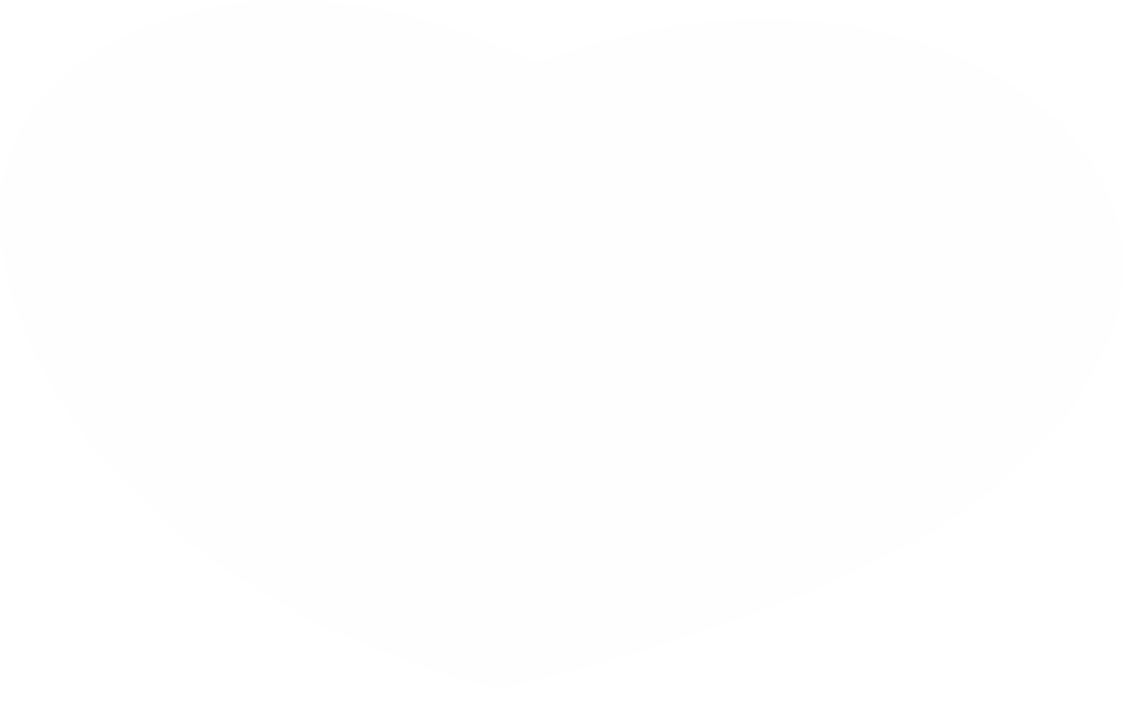 CHÀO MỪNG CÁC EM
 ĐẾN VỚI TIẾT HỌC MÔN TOÁN
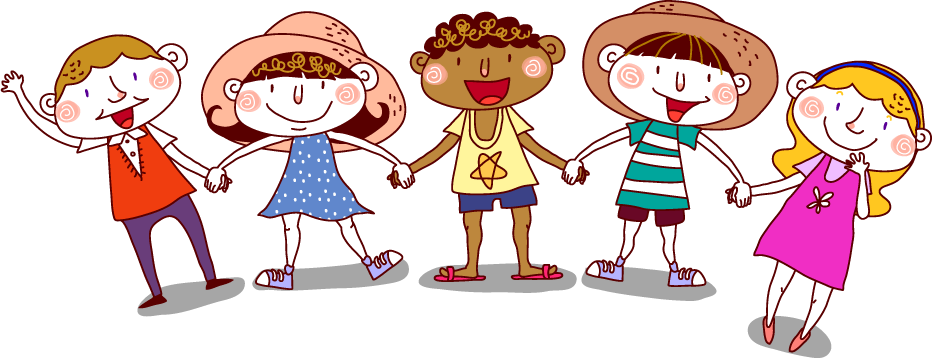 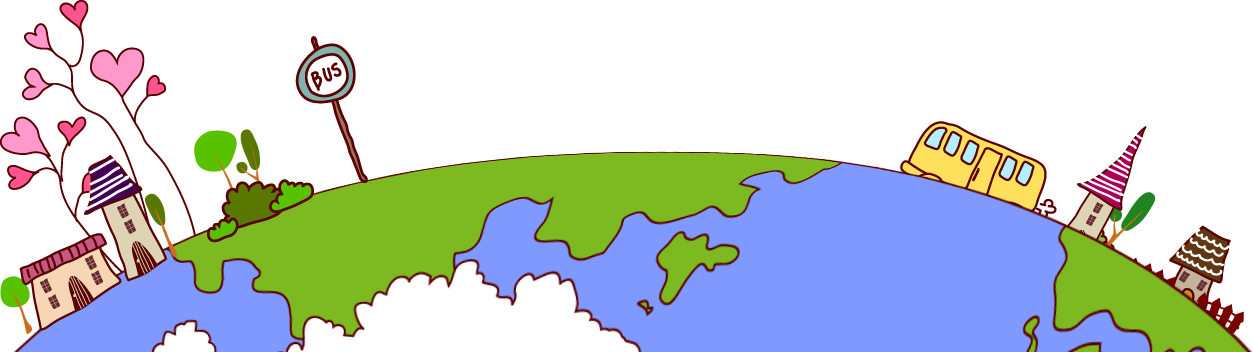 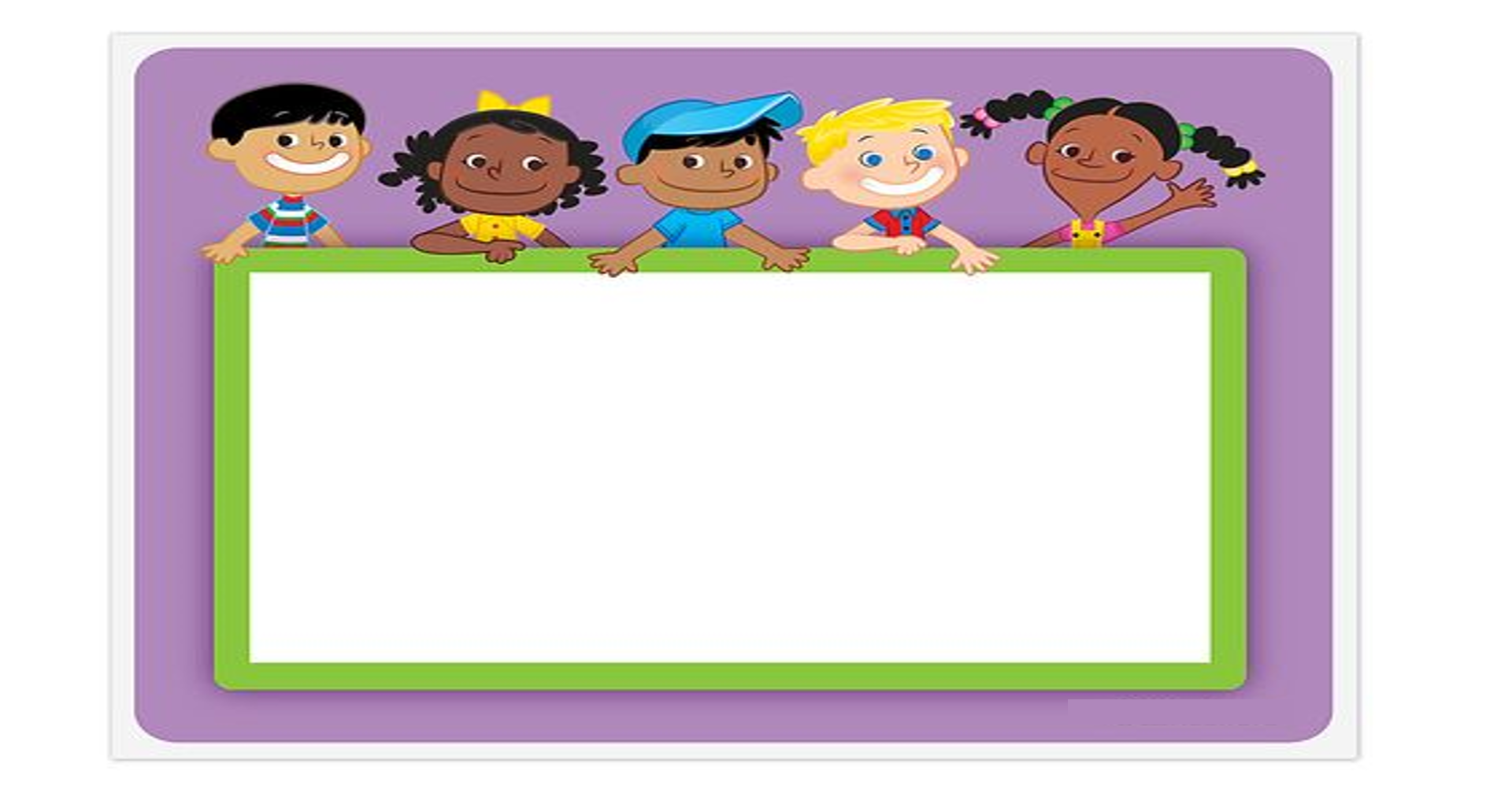 KHỞI ĐỘNG
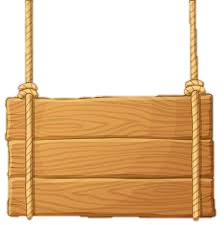 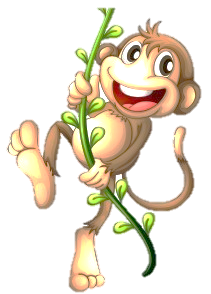 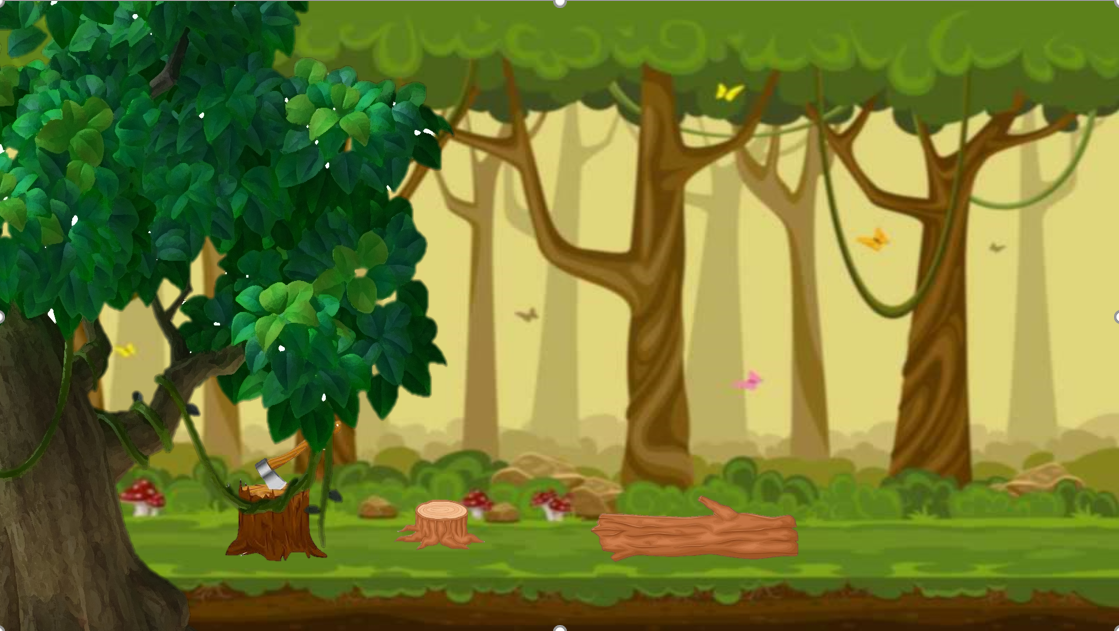 BẢO VỆ
RỪNG XANH
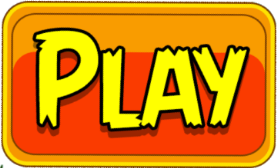 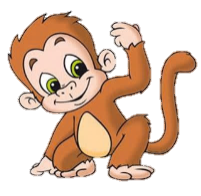 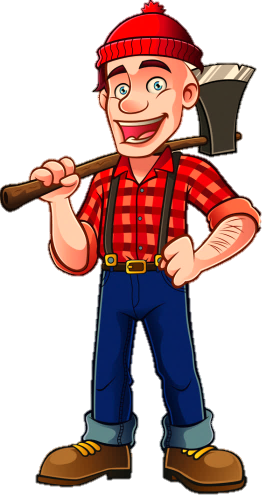 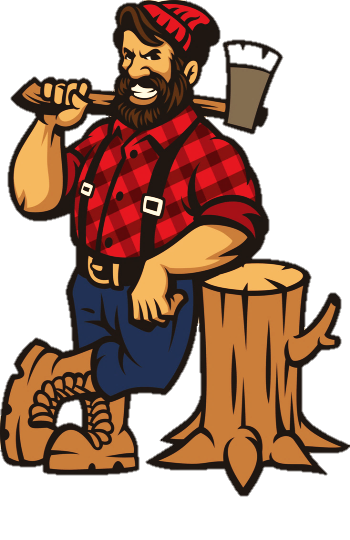 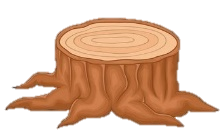 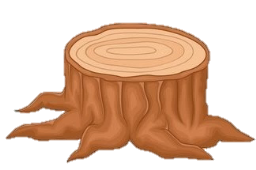 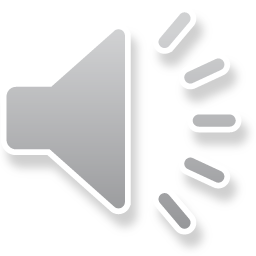 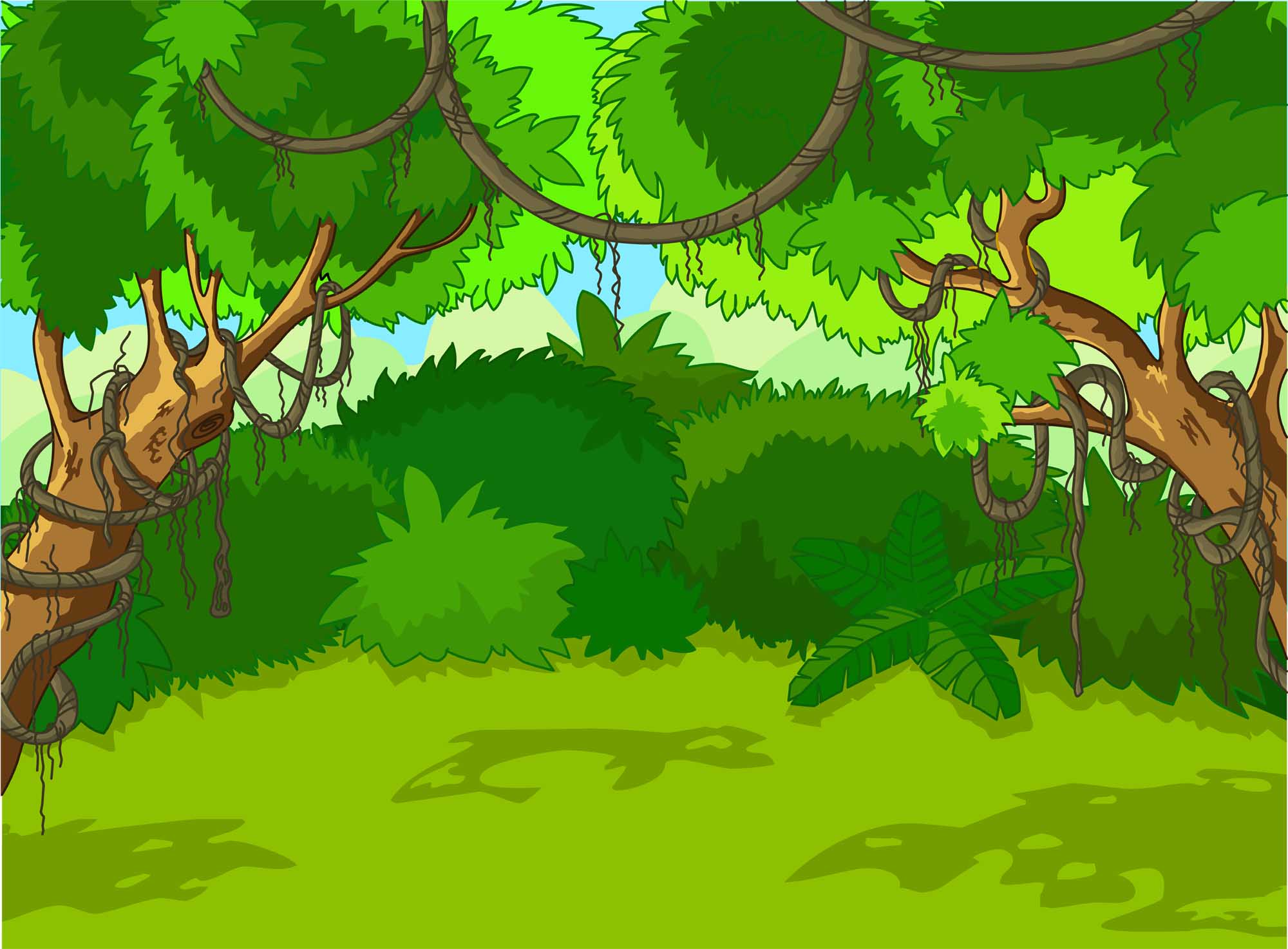 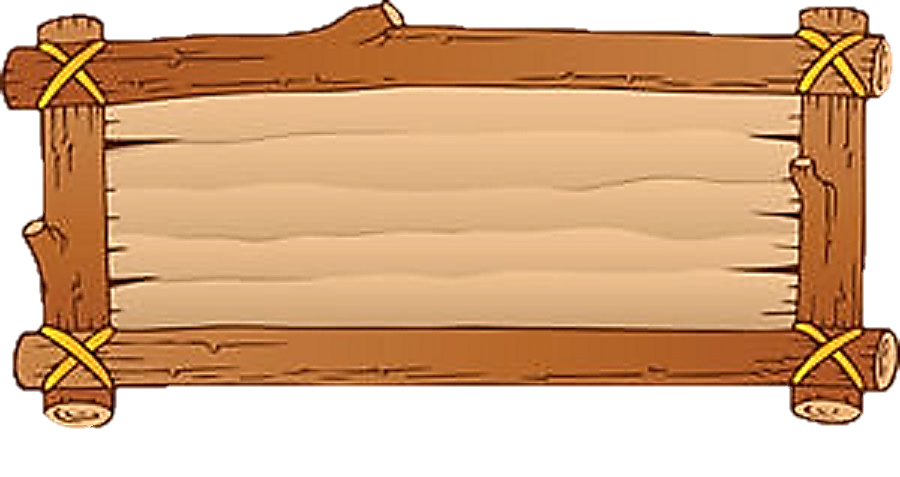 Trả lời đúng các câu hỏi 
để giúp các chú khỉ 
ngăn chặn hành vi 
phá rừng của nhóm lâm tặc
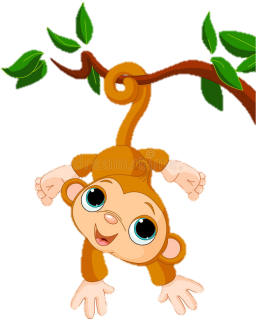 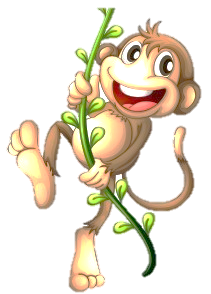 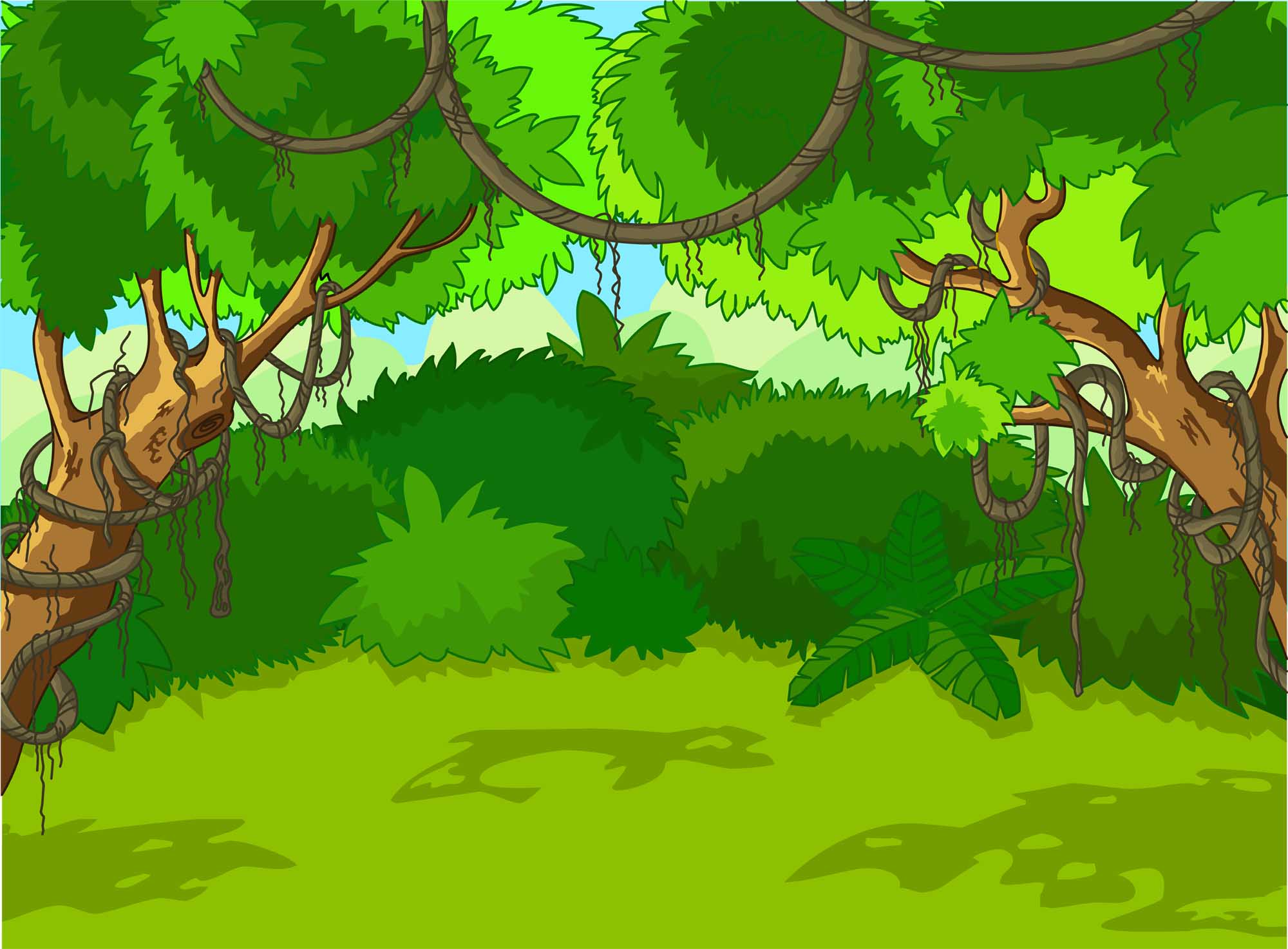 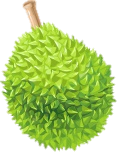 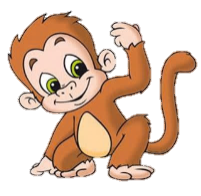 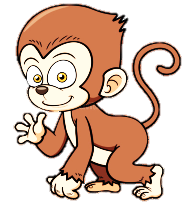 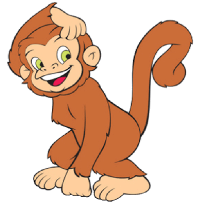 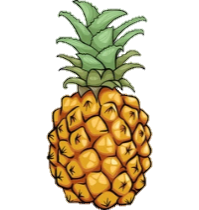 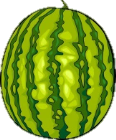 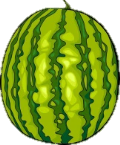 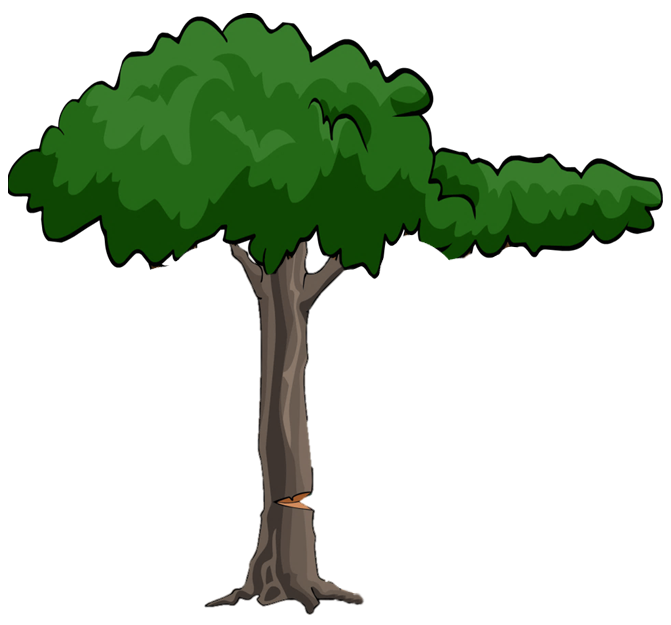 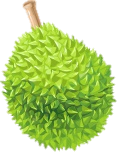 1
2
3
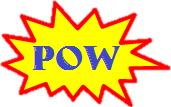 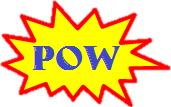 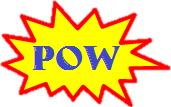 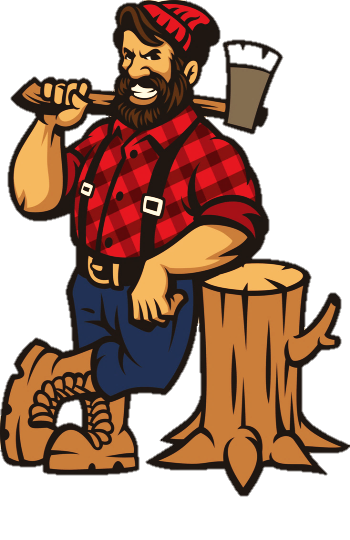 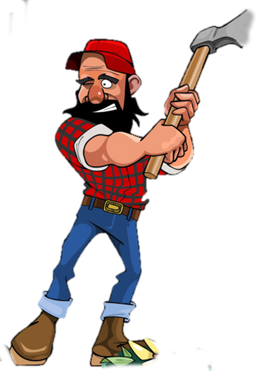 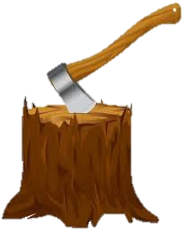 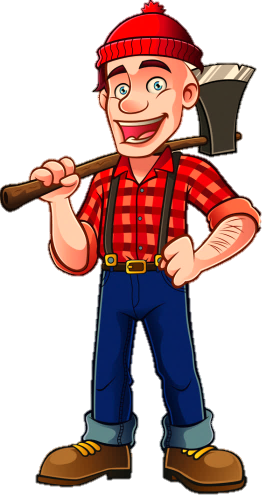 4
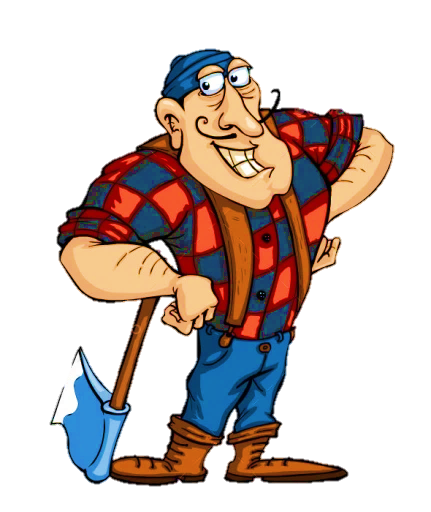 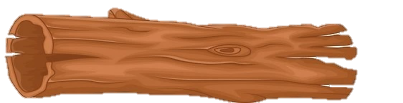 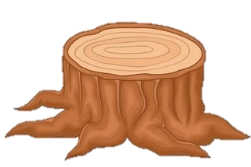 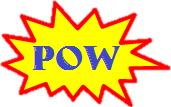 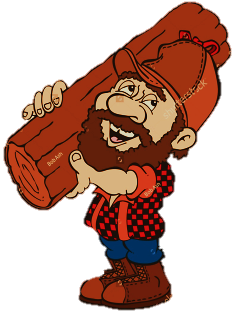 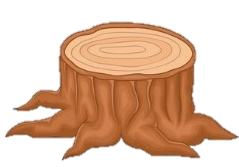 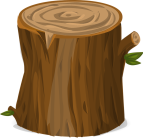 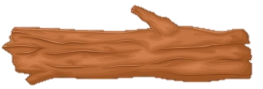 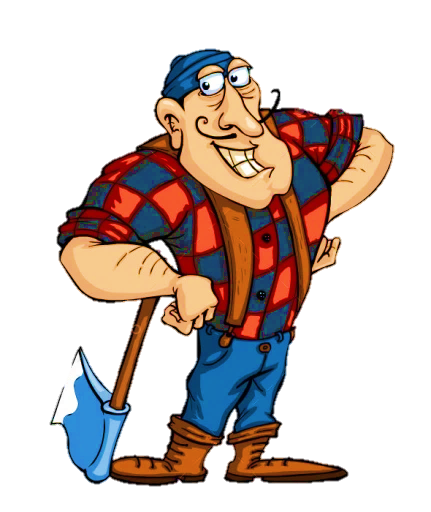 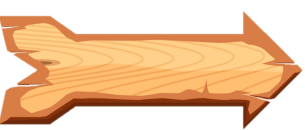 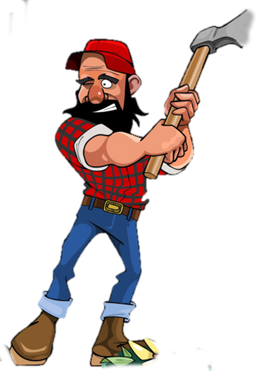 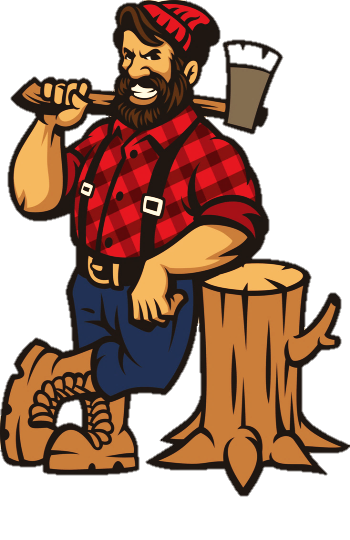 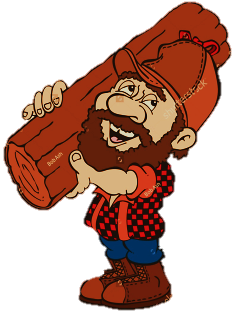 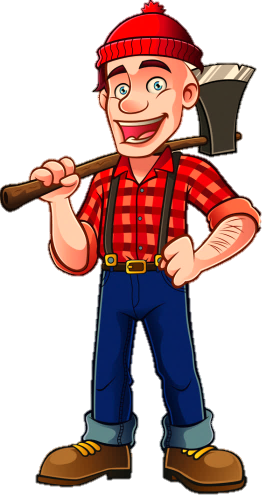 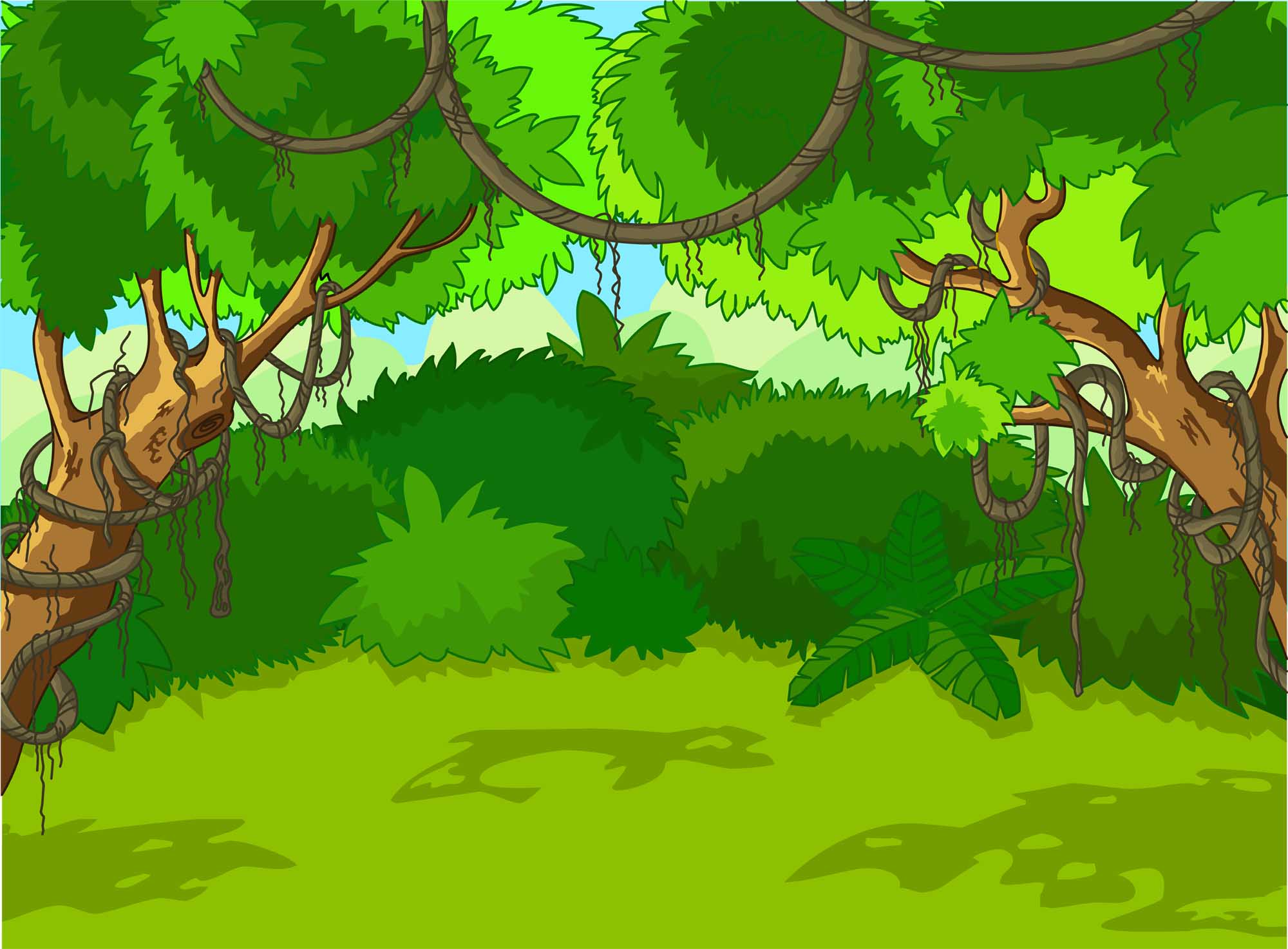 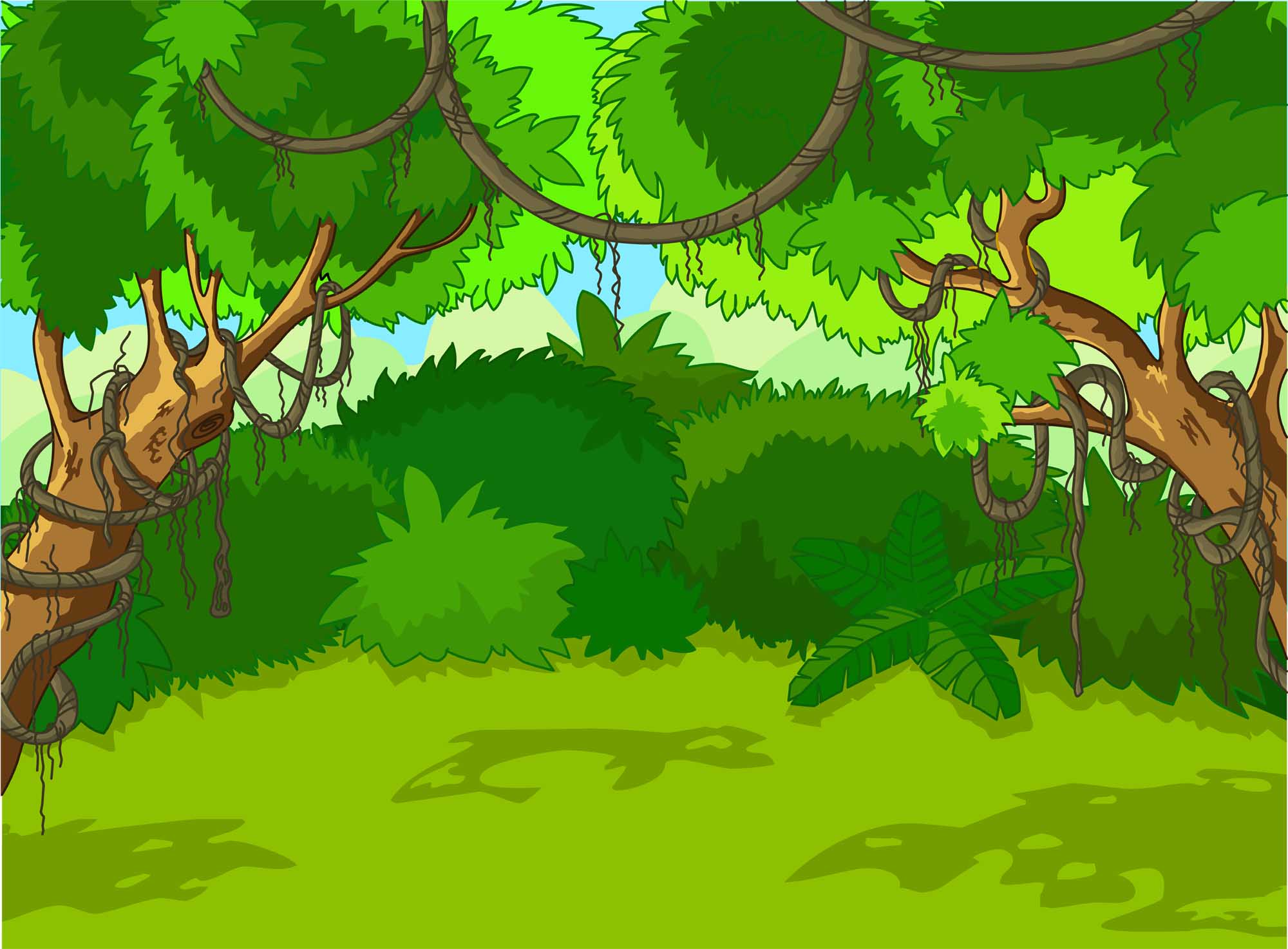 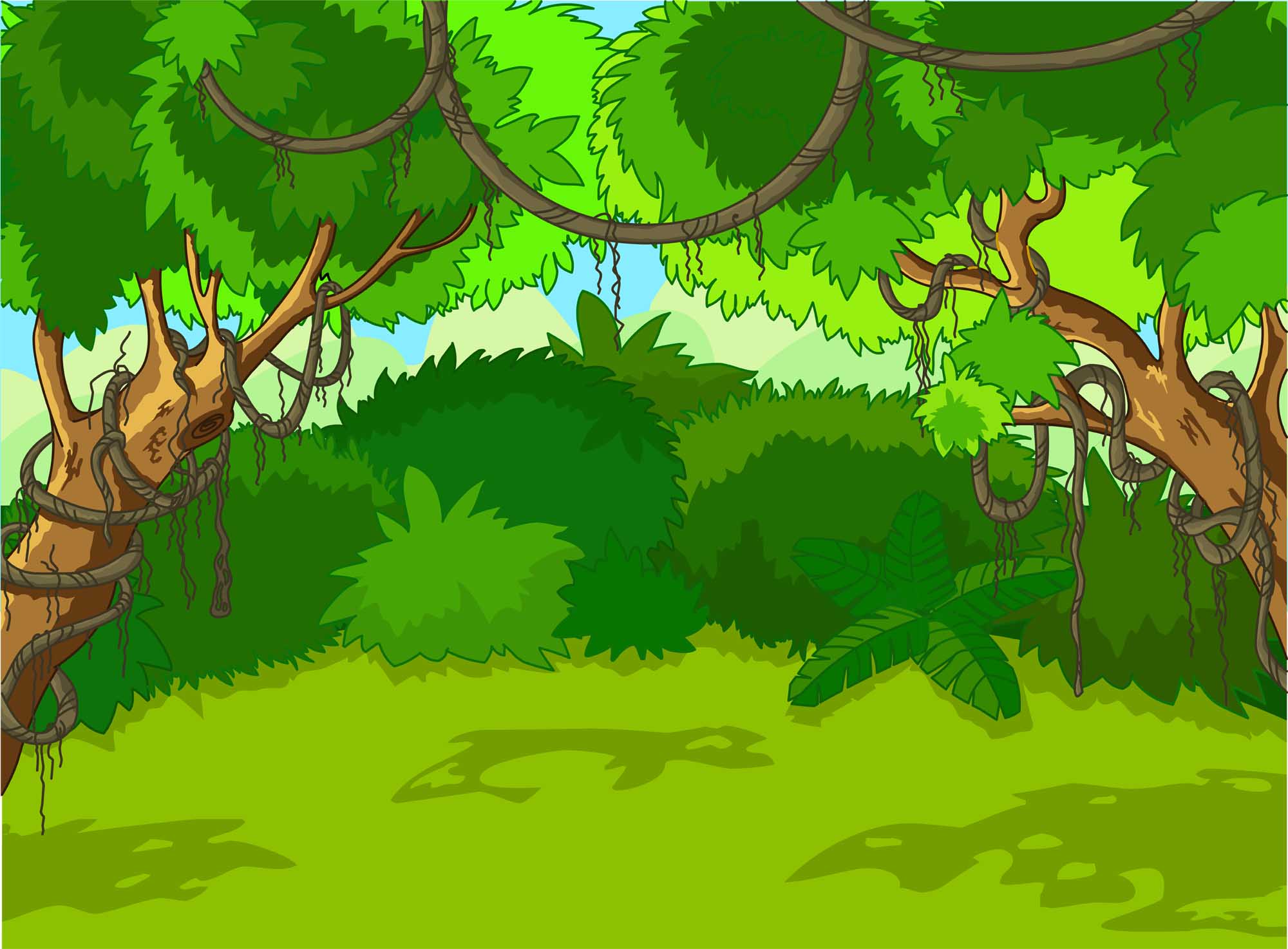 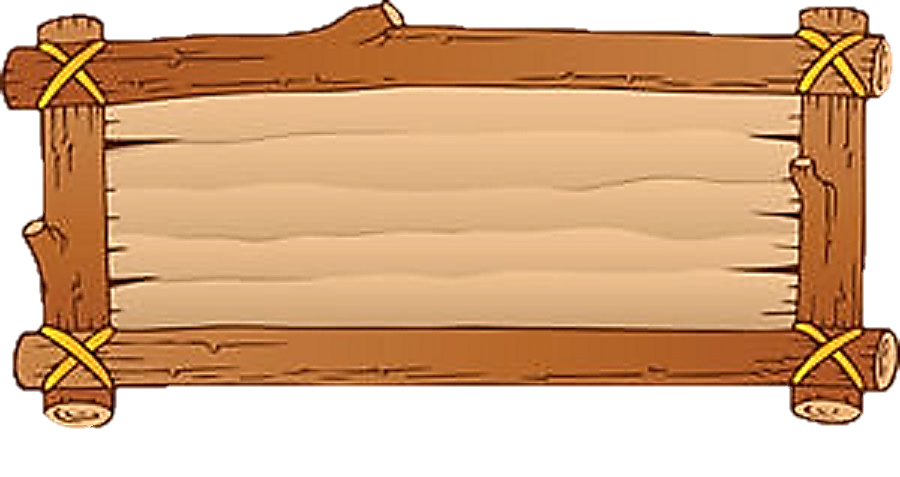 310 ….301
B. >
A. <
C. =
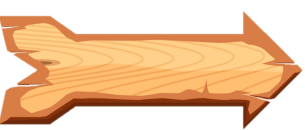 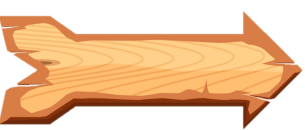 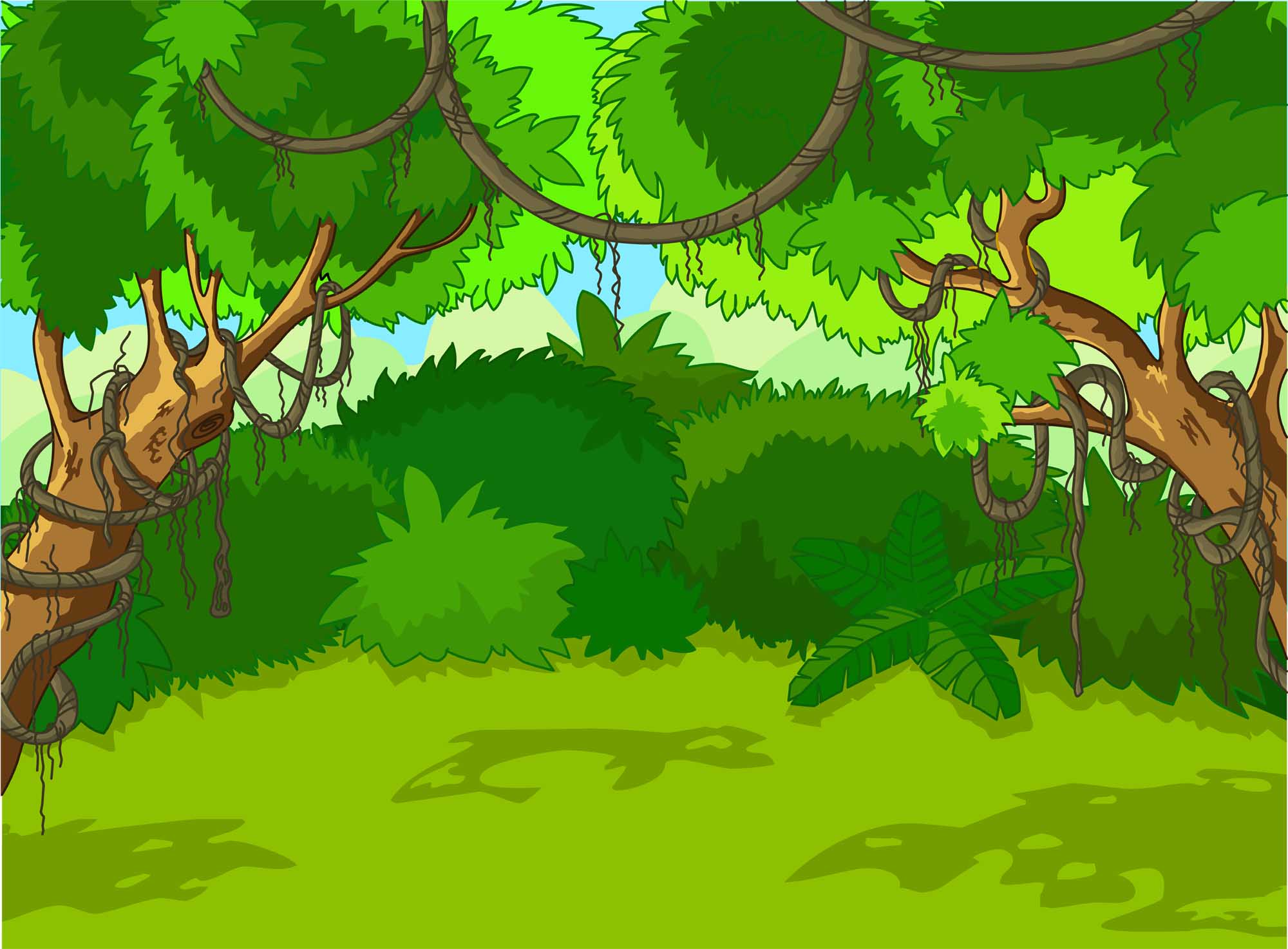 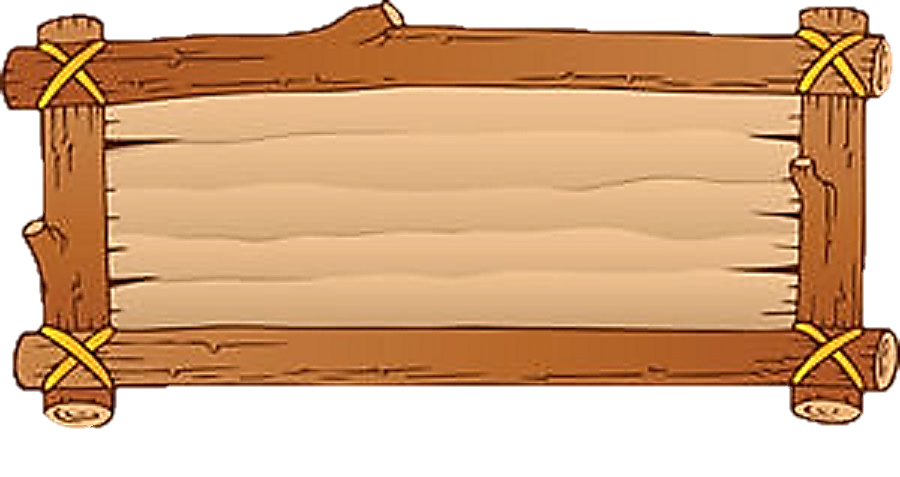 640 …. 640
C. =
B. >
A. <
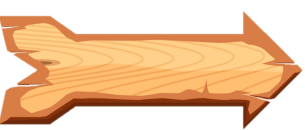 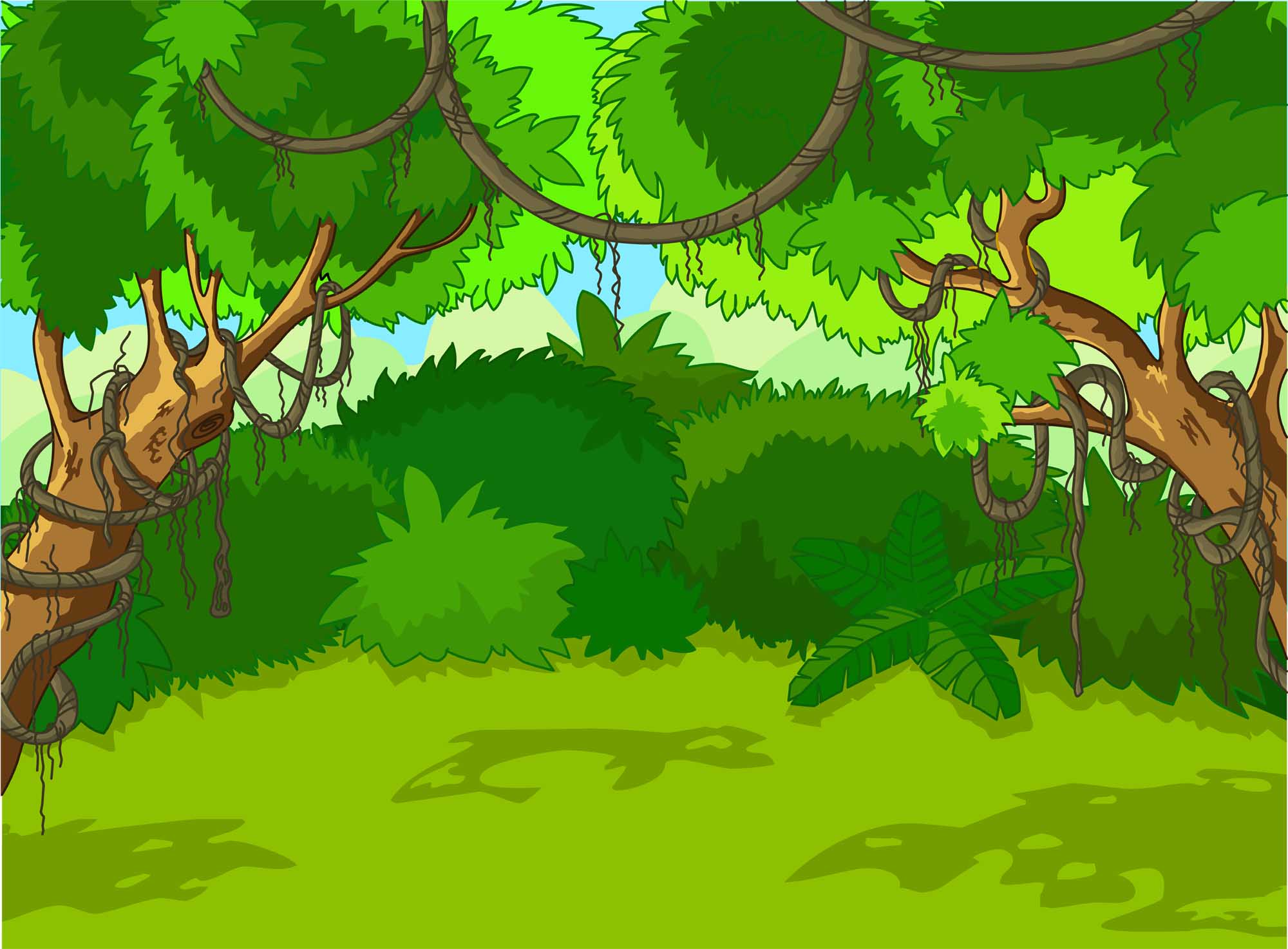 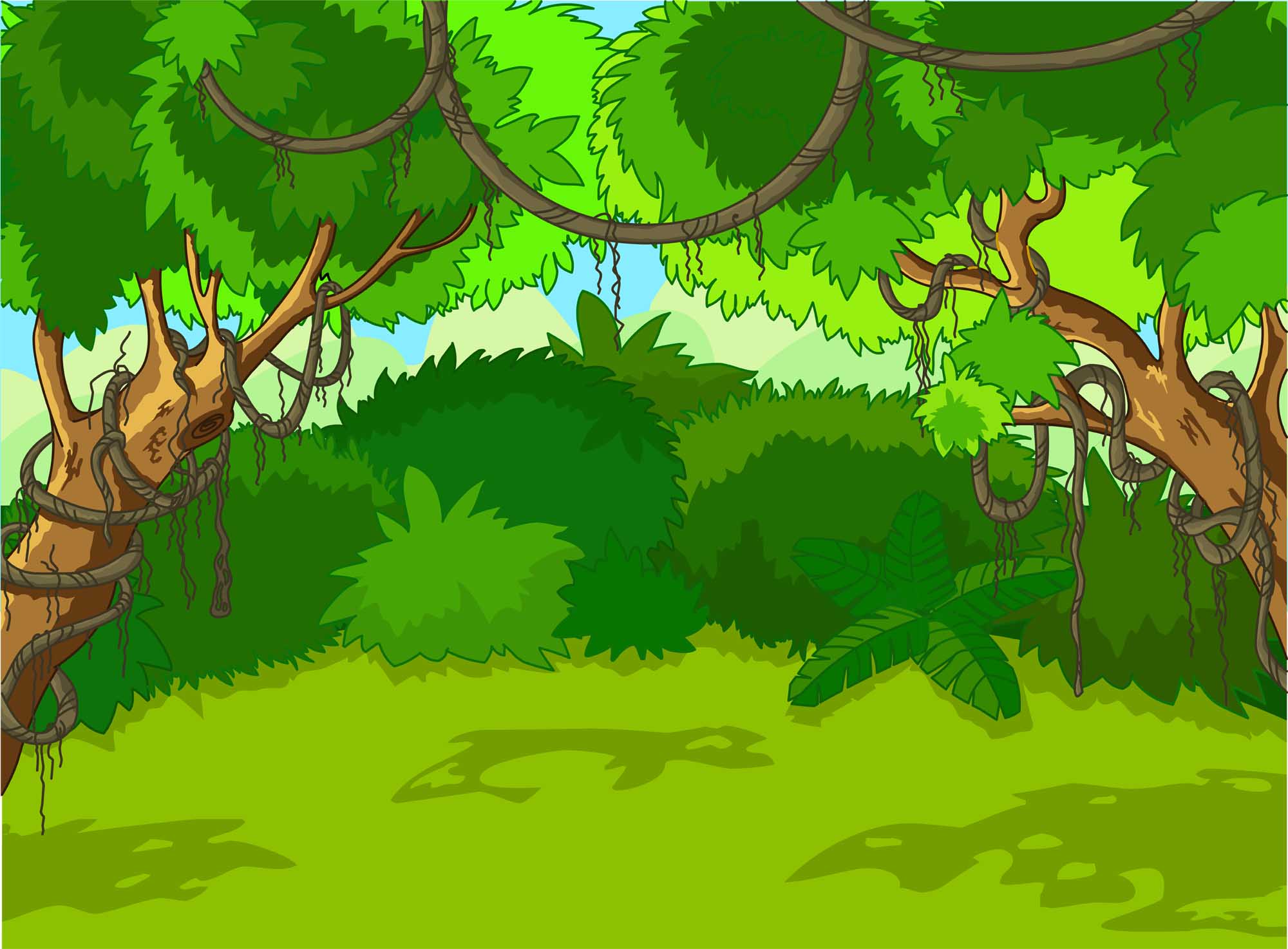 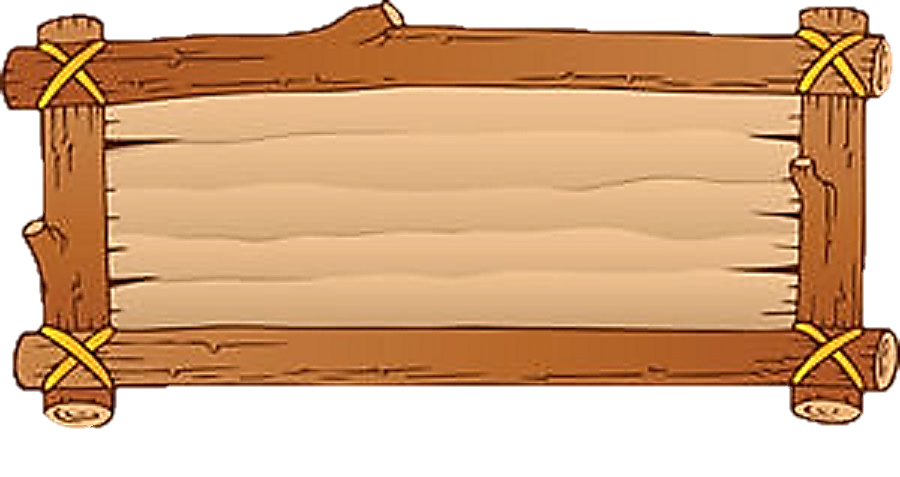 189 … 200
A. <
B. >
C. =
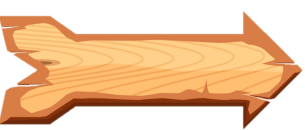 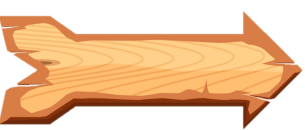 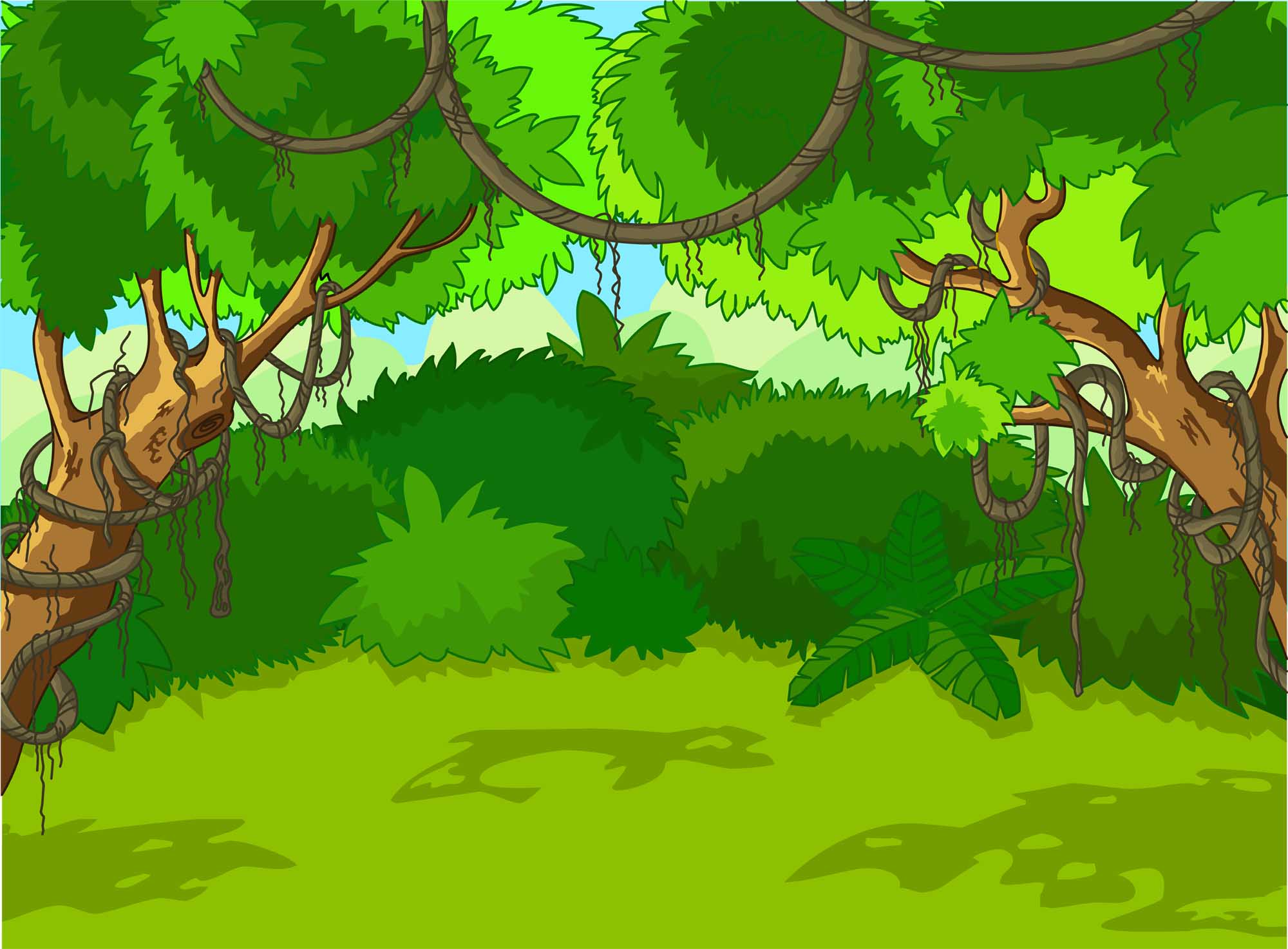 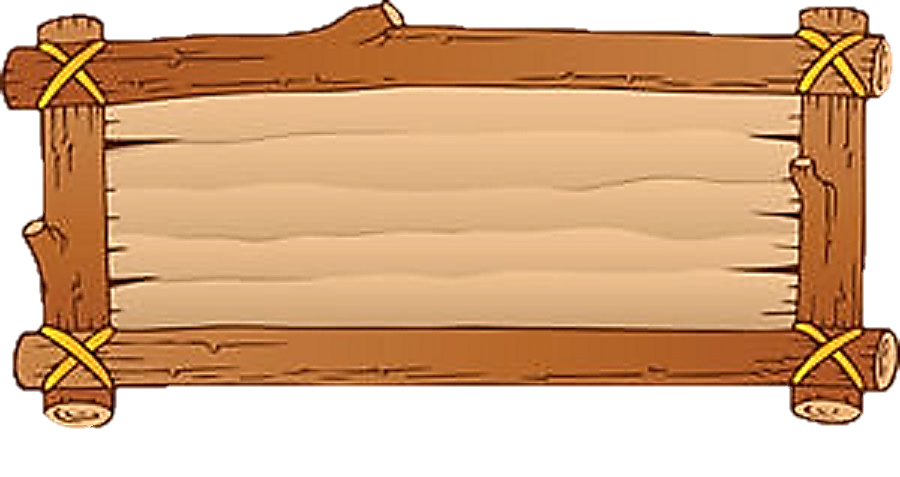 463…. 467
A. <
B. >
C. =
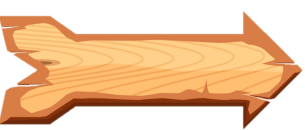 ToánSo sánh các số có ba chữ số  (Tiết 2)
YÊU CẦU CẦN ĐẠT
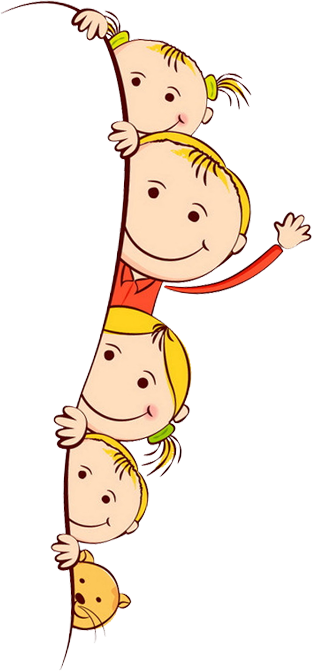 - Nhận biết cách so sánh các số có ba chữ số dựa vào cách so sánh các chữ số cùng hàng của hai số, bắt đầu từ hàng trăm.
- Thực hành vận dụng so sánh số trong tình huống thực tiễn.
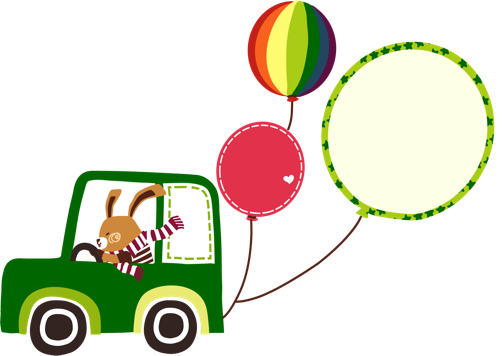 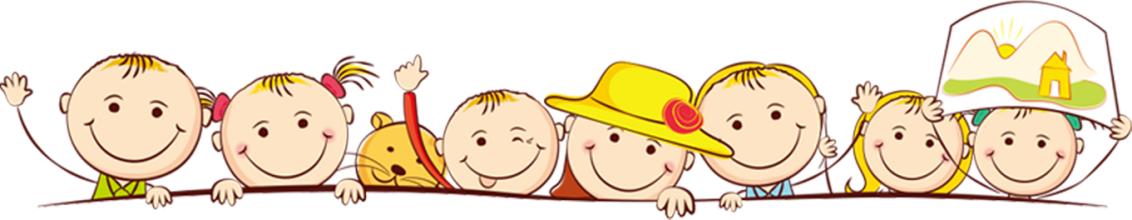 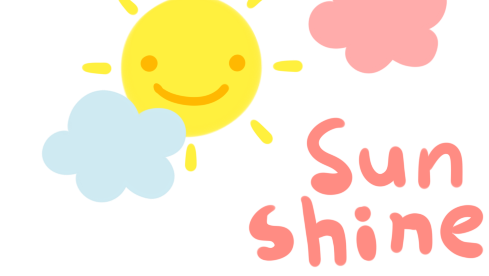 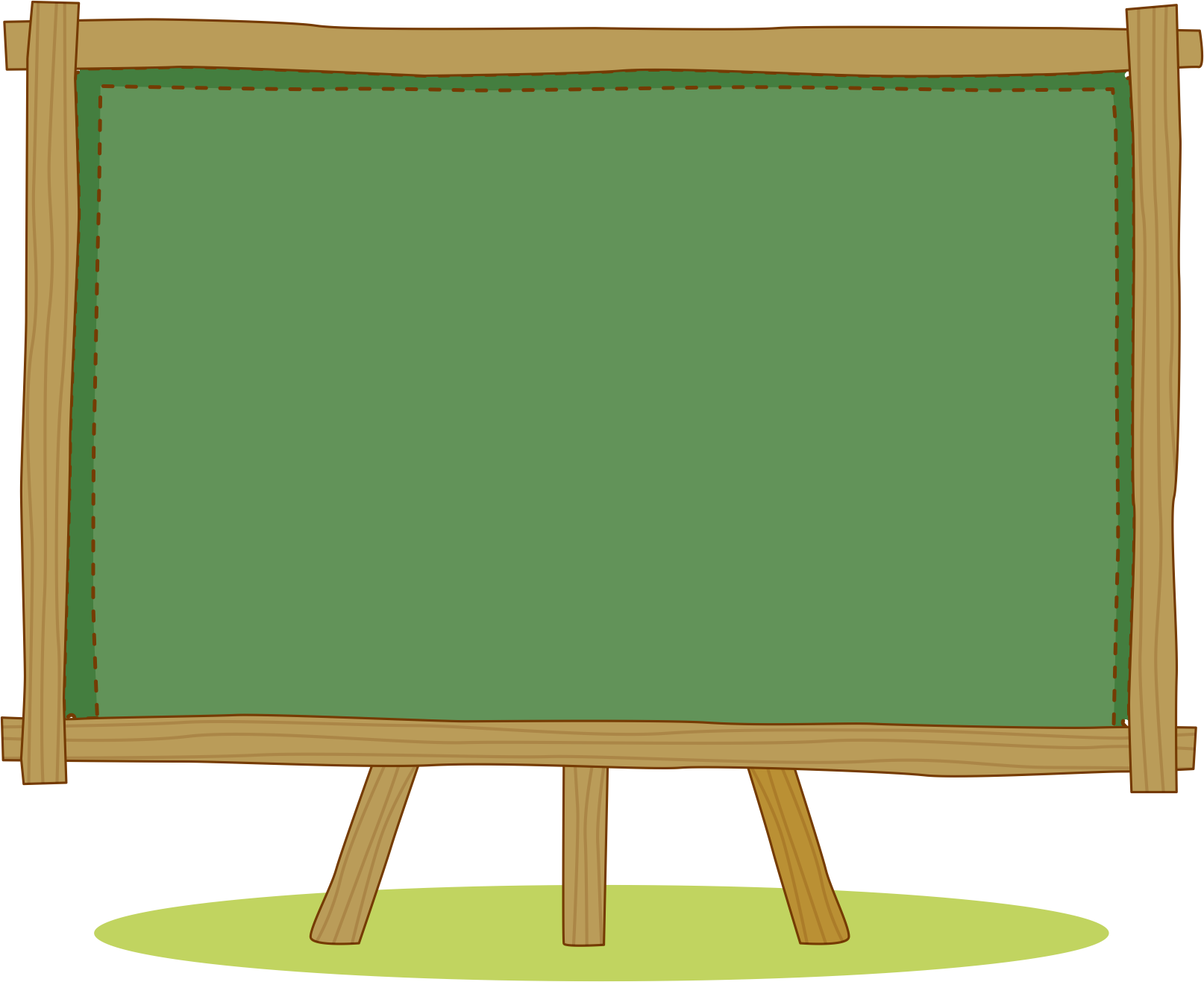 LUYỆN TẬP – 
THỰC HÀNH
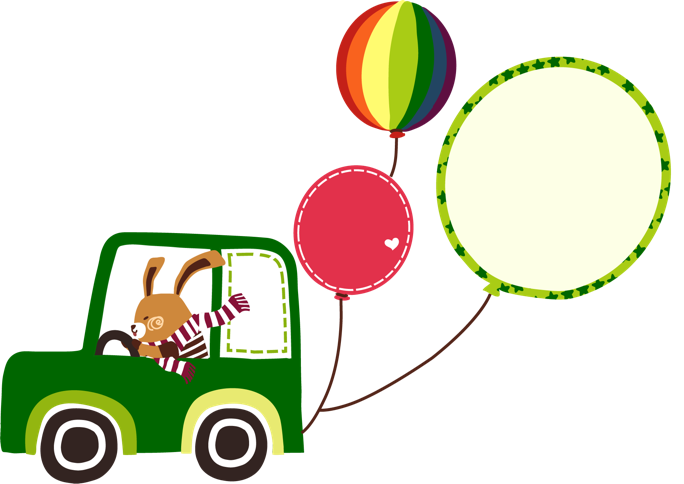 2
So sánh số học sinh của các trường tiểu học dưới đây:
z
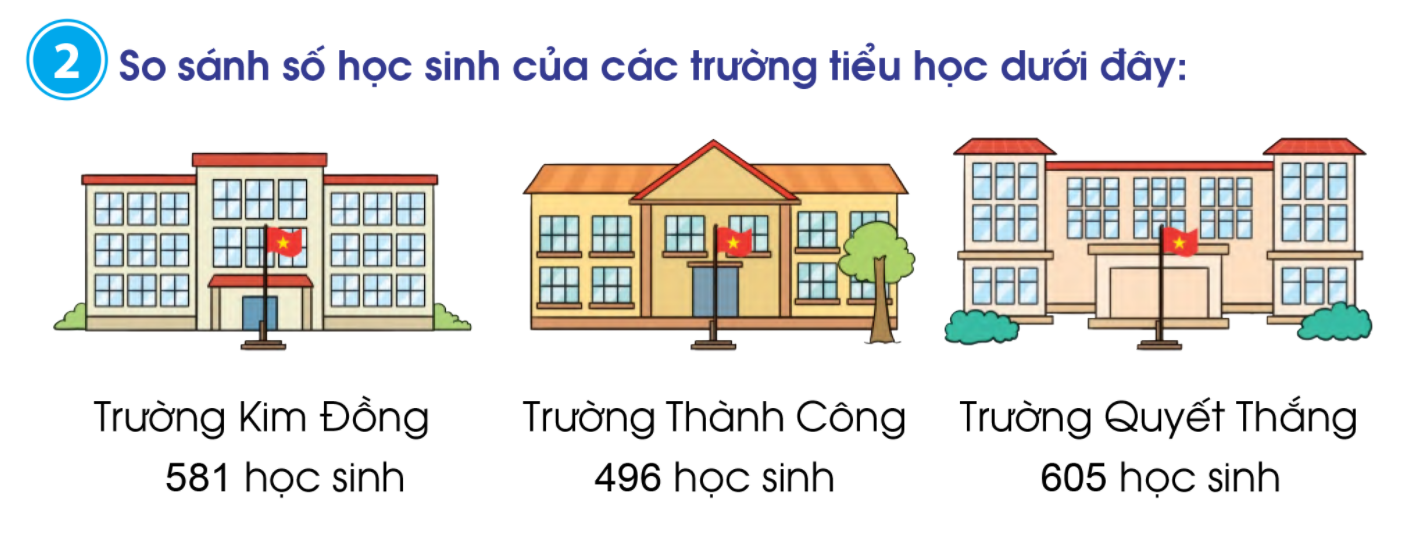 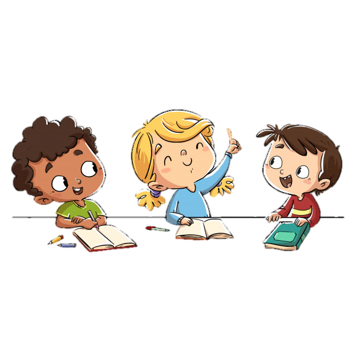 THẢO LUẬN NHÓM
2
So sánh số học sinh của các trường tiểu học dưới đây:
z
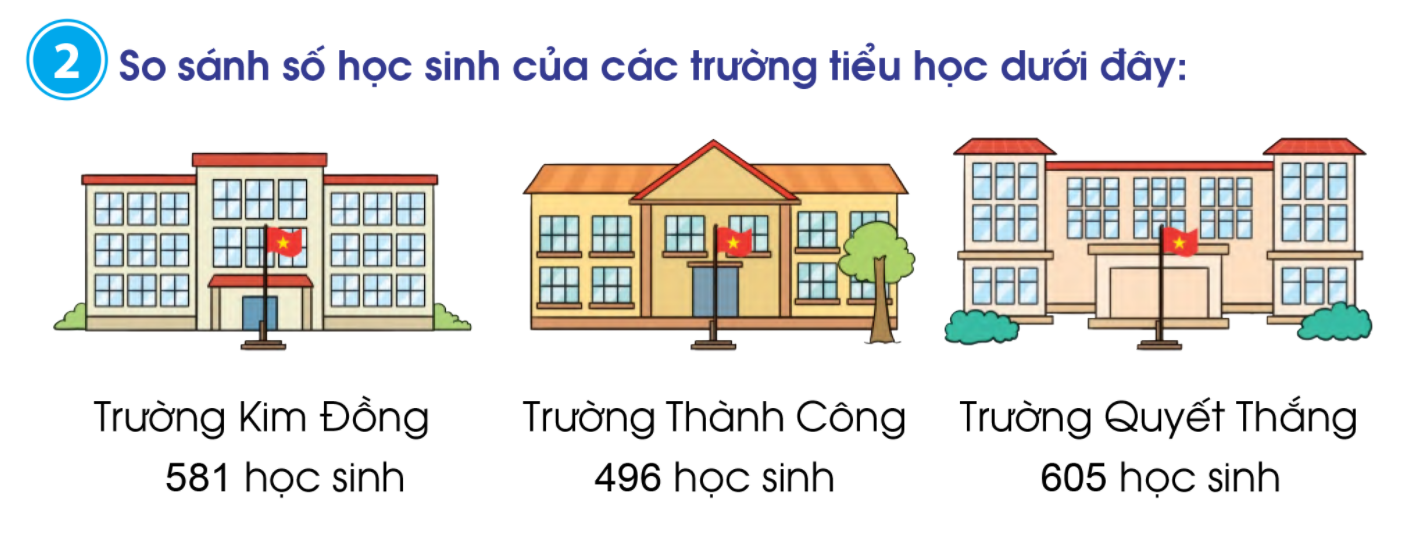 400 < 500 < 600
5
1
8
581
Vậy 496 < 581 < 605
4
9
6
496
hay 605 > 581 > 496.
5
6
0
605
3
Trò chơi “Lập số”
z
- Mỗi người chơi lấy ra ba thẻ số và tạo thành một số có ba chữ số.
- Người nào có số lớn hơn là thắng.
Hãy chơi nhiều lần, lưu ý mỗi thẻ số chỉ lấy 1 lần.
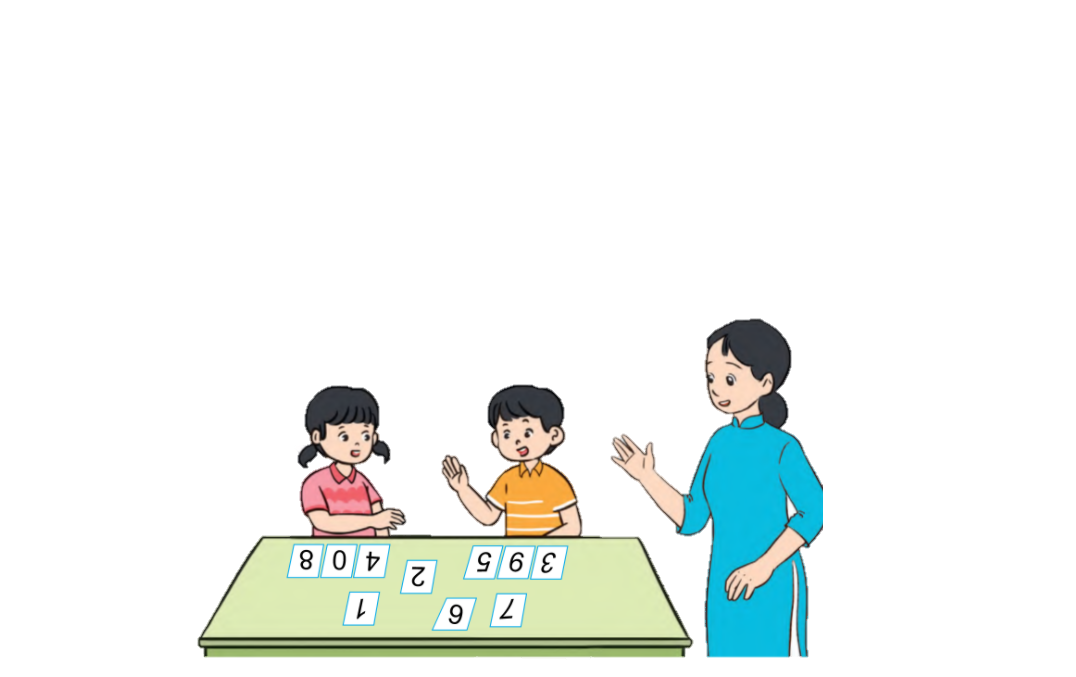 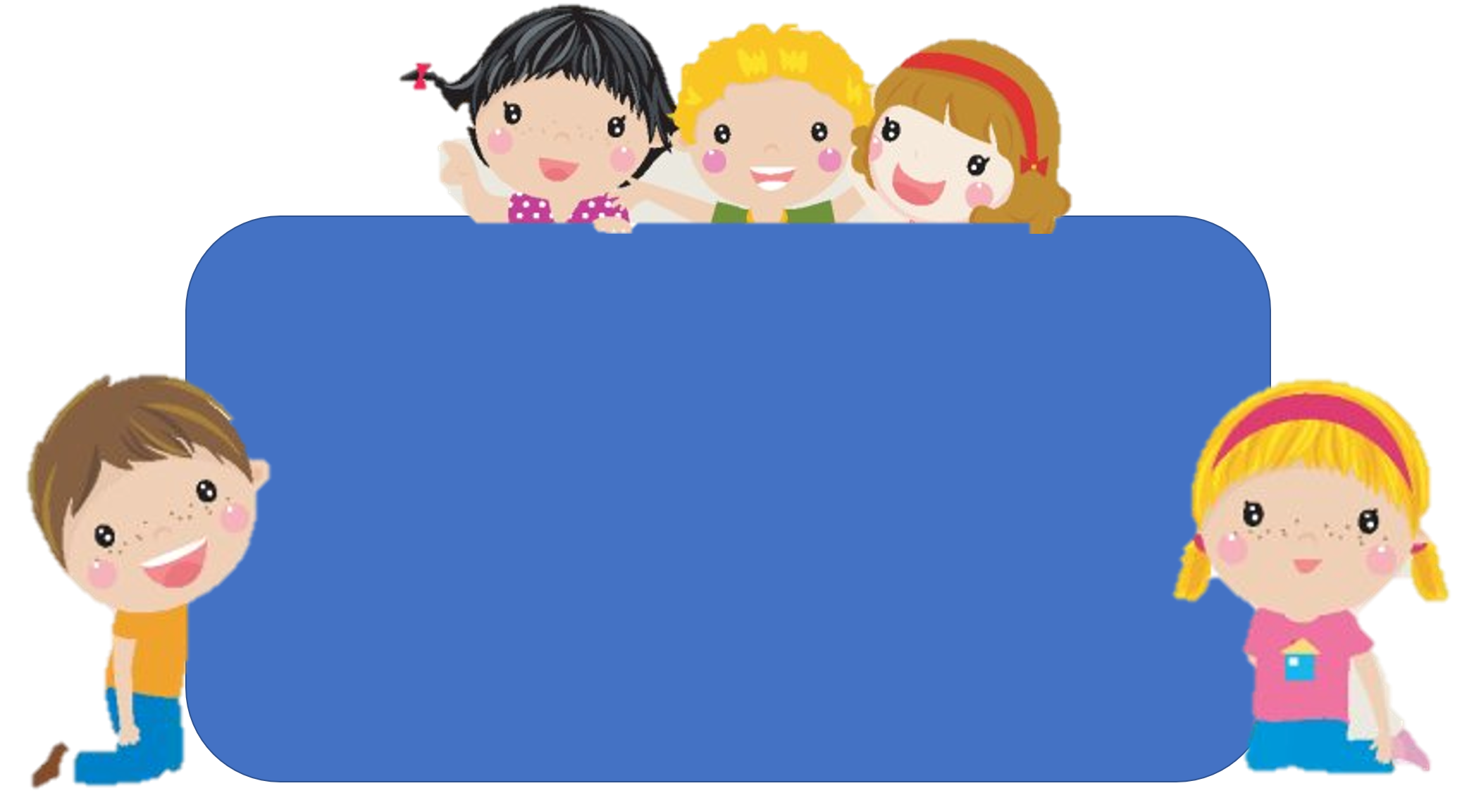 Để có thể làm tốt các bài tập trên em nhắn bạn điều gì?
Bài học hôm nay em biết thêm được điều gì?
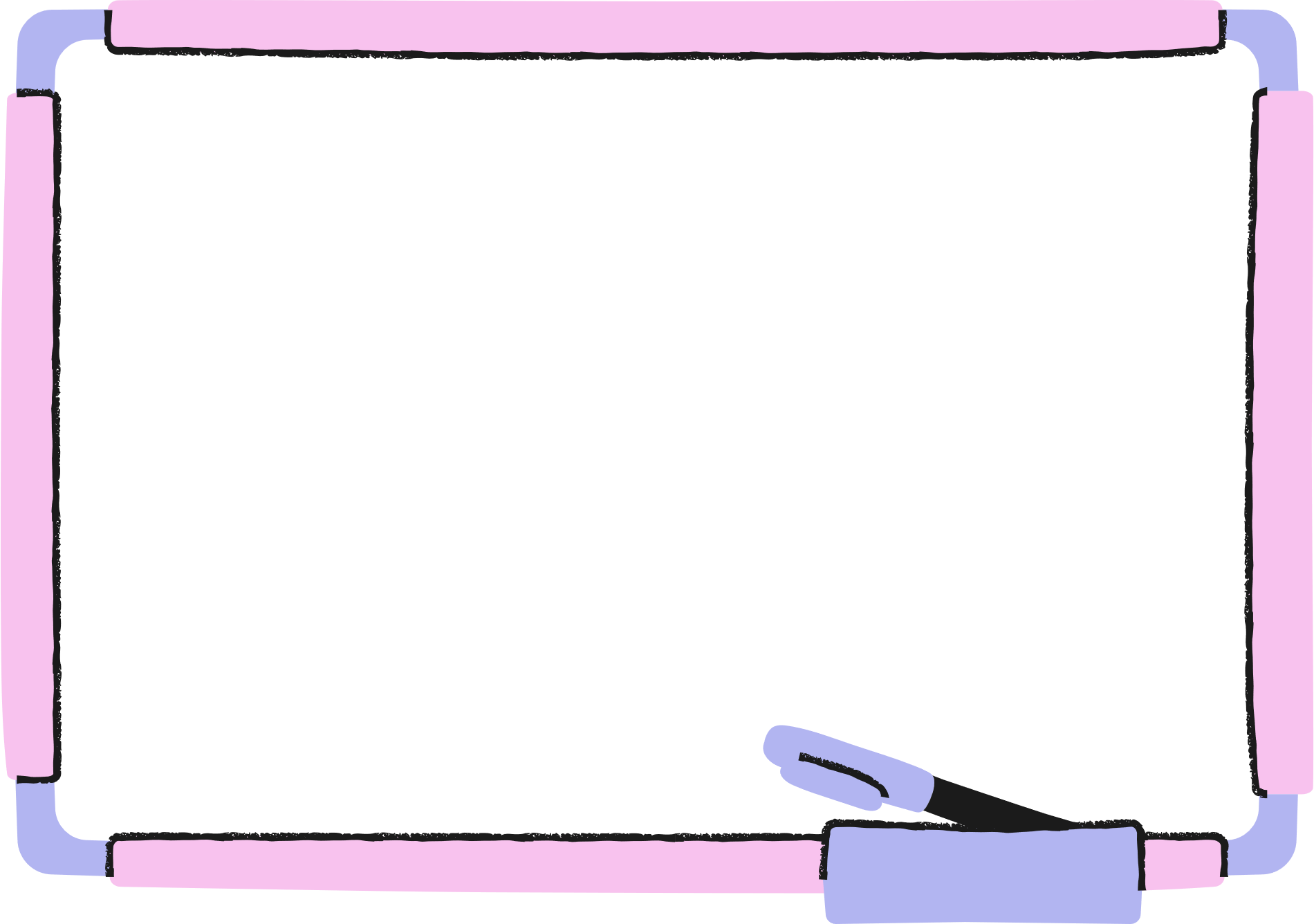 DẶN DÒ
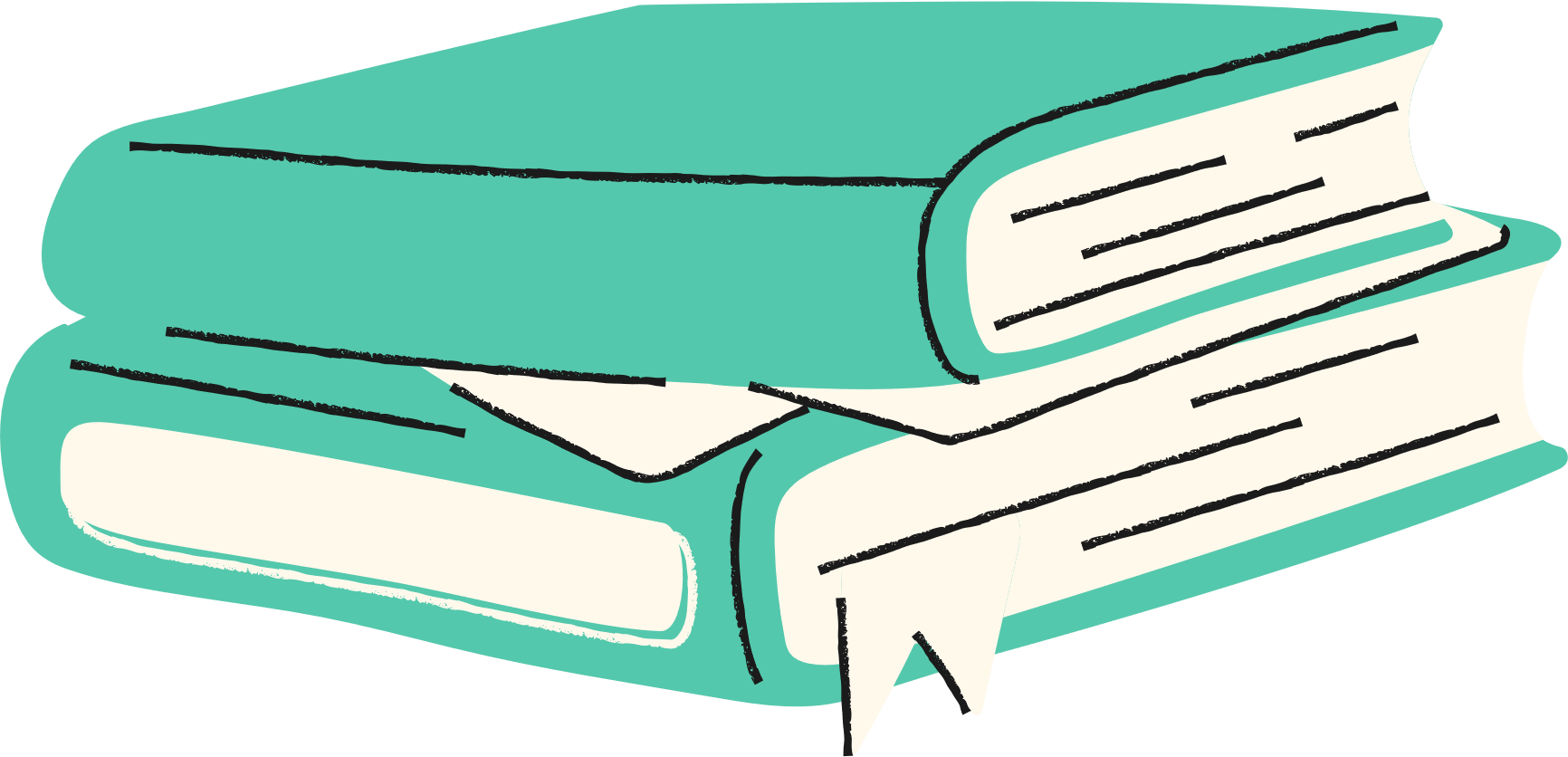 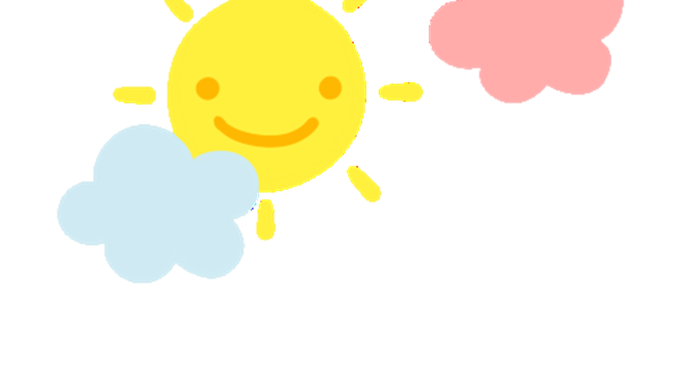 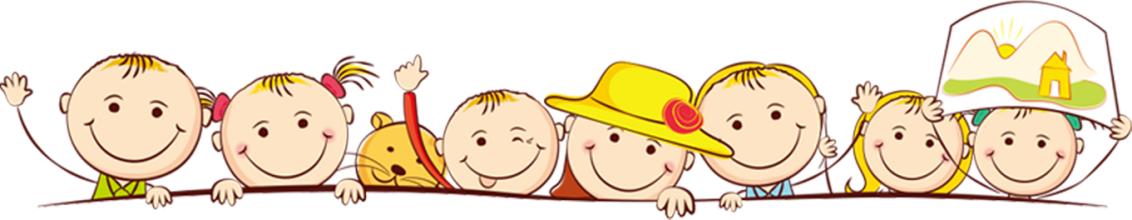 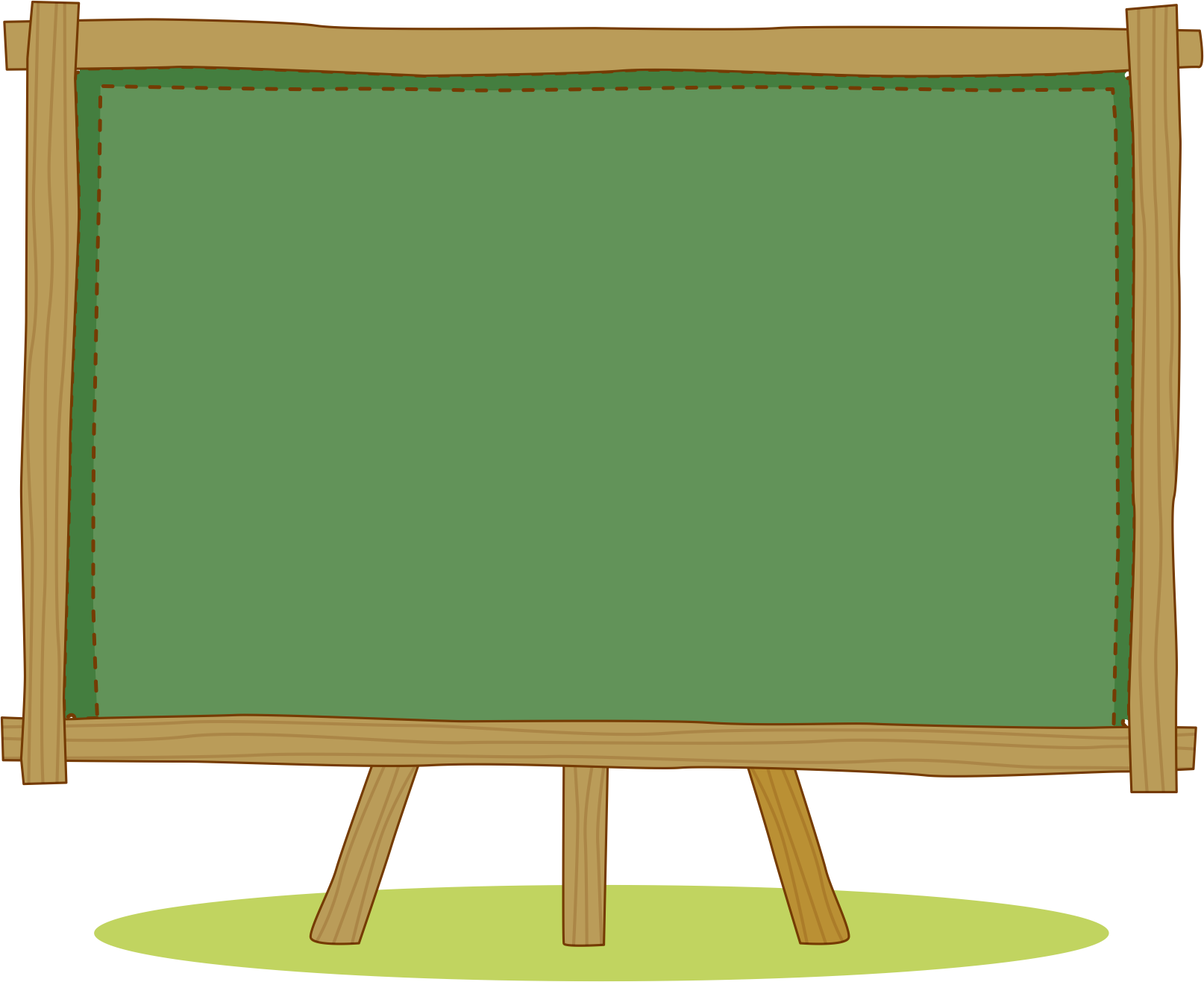 Tạm biệt và hẹn gặp lại 
các con vào những tiết 
học sau!
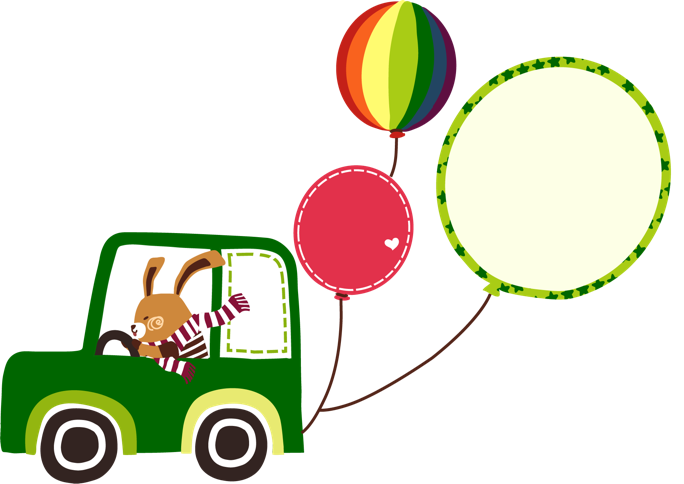 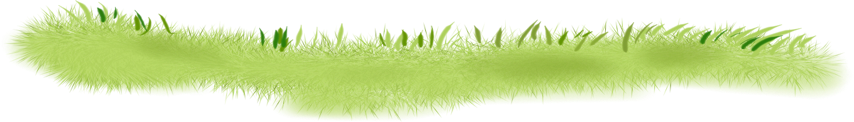